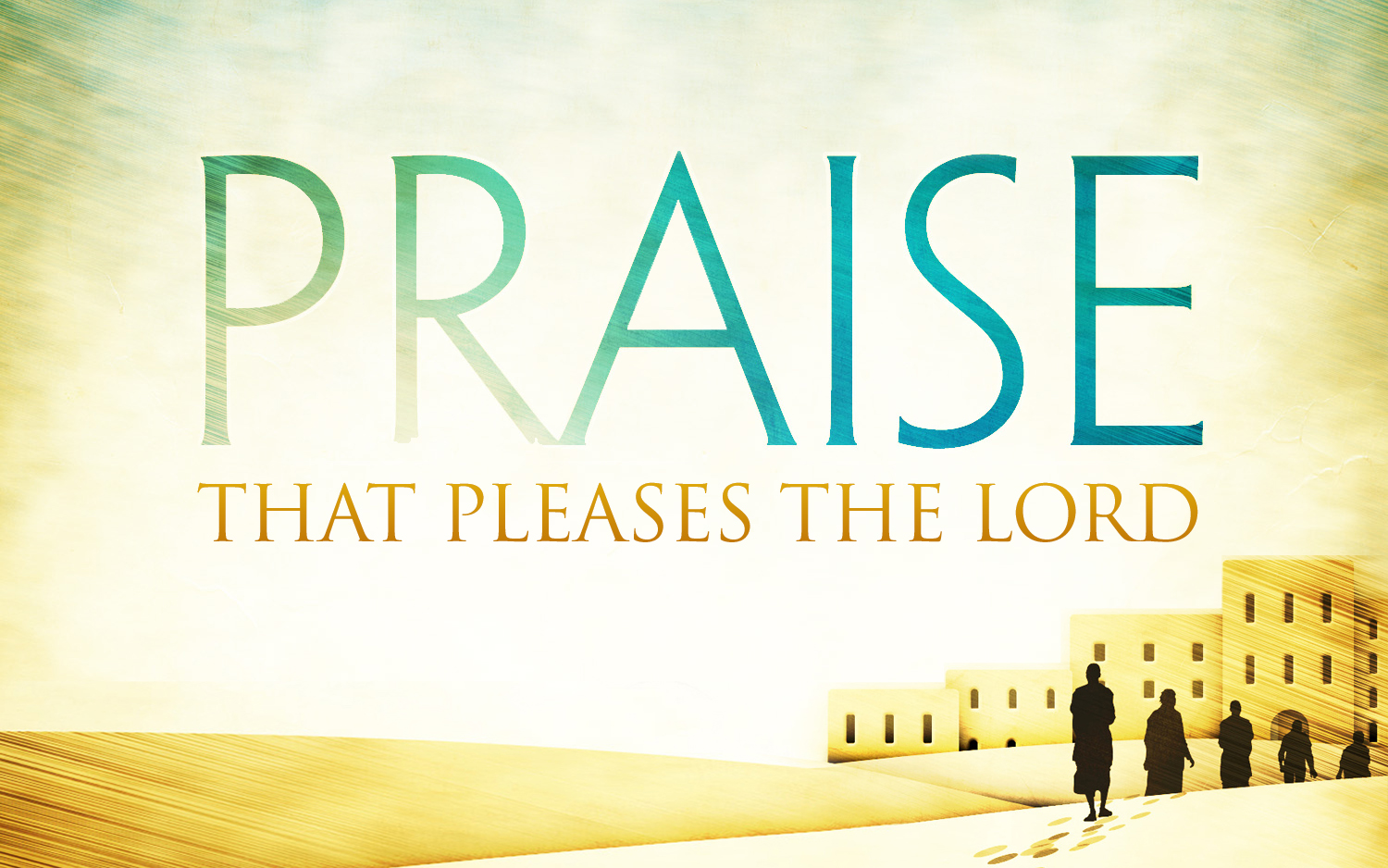 Praise That Pleases The Lord
We Are Perfectly Created To Give Praise To God
In worship, praise is the heart’s natural reaction to the recognition of God’s wonderful nature.
Luke 10:21, 18:43
Praise is often public: Luke 19:37
Praise is expressed in our speech:
Spoken: Matthew 11:25, Luke 1:64
Written: 1 Corinthians 11:2
Sung: Hebrews 2:12
[Speaker Notes: God’s Nature:  It may be His wisdom, His love, His majesty, His creativity, His justice.


Luke 10:21 “I praise you…for this was well pleasing in your sight.”
Luke 18:43 “when all the people saw it, they gave praise to God.”

To Glorify God 
Ephesians 1:6,12,14      
Philippians 1:11      
1 Peter 1:7
doxa  doxa  (dox'-ah) – 1 Peter 4:11
glory (as very apparent), in a wide application (literal or figurative, objective or subjective):--dignity, glory(-ious), honour, praise, worship.
This Requires Wisdom & Preparation
“with all wisdom…” Col. 3:16

It will be vitally critical to remember this goal when we begin to examine methods of praise for worship. 

 Because some praise may glorify man rather than God, in which case it does not fit the New Testament pattern of giving praise.


***Now because we are talking about WORSHIP – It’s important to keep two principles in the back of our mind.  I’m not going to exhaust these ideas but I think it’s helpful to state the principles and at least cite 2 examples so we can move forward.]
Like All Worship, God Is Only Pleased With Praise That He Approves.
“So it came about in the course of time that Cain brought an offering to the Lord of the fruit of the ground. Abel, on his part also brought of the firstlings of his flock and of their fat portions. And the Lord had regard for Abel and for his offering; but for Cain and for his offering He had no regard…” 
Genesis 4:3-5
[Speaker Notes: First Principle, that I hope you can see from this passage is very straight forward.  From the beginning of humanity, God has made this clear:  He must be worshipped as He prescribes.

Of course God is only pleased with Righteous Worship!  God is not pleased with idolatry. God is not pleased with the pagan child sacrifices of the Canannites.  

GOD desires worship that is obedient to His commands and comes from an obedient heart.]
God Requests Different Worship Under Different Covenants.
“For it was fitting for us to have such a high priest, holy, innocent, undefiled, separated from sinners and exalted above the heavens; who does not need daily, like those high priests, to offer up sacrifices, first for His own sins and then for the sins of the people, because this He did once for all when He offered up Himself.”
Heb. 7:26-27
Christian Worship That Pleases GodIs Different From The Law of Moses...
A Different Kind of Passover Meal: 1 Cor. 5:7
A Different Kind of Tithe: 2 Corinthians 9:7
A Different Kind of Teaching: Matthew 28:20
A Different Mediator for Prayer: 1 Timothy 2:5
A Different Kind of Music: Hebrews 13:15
[Speaker Notes: It’s an upgrade.]
Christians Sing In Worship To God
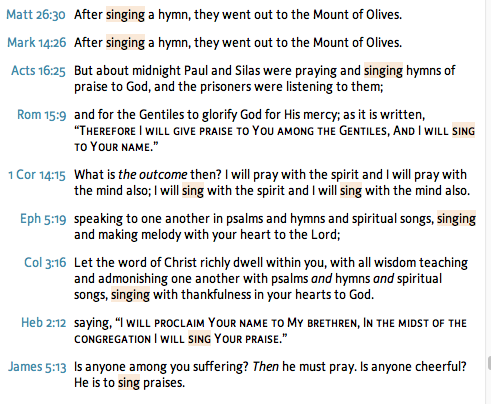 Why Are Some Christians Adding Instruments Today?
Because They Are Seeking To Please People.
“Are we replacing the praise team with a rock band?”
     Until they’ve experienced the new service, many will have understandable concerns about musical style. Although there is no way to please everyone when it comes to musical preferences, our intent is to choose a musical style that will be accessible and pleasing to the majority of our members while being appealing to those who will hopefully visit our church in the future.
[Speaker Notes: Why?   *** NOT because there is a Bible verse.  

There are 3 Reasons…. And I don’t want to be unfair, I don’t want to assume.  I will share for you exact quotes from the PUBLIC DOCUMENT released just a 45 mintue drive from where I grew up. 

****Doesn’t that quote break your heart?  Worship is not about pleasing people.  Worship is about expressing our Love and Devotion to GOD. Worship is about the KING OF KINGS.  It is not about pleasing a human majority at all.  It is about pleasing THE ONE TRUE GOD OF HEAVEN AND EARTH.

Friends, I’m sharing this quote so that WE recognize the error in this thinking.

Otter Creek Church, Brentwood TN.

Instrumental Service Q & A.



God Is More Concerned About Our Fellowship With HIM, Than Our Appearance Before The World.
We are going to be accused of looking foolish.
We are going to be different.
We must choose between friendship with the world and with God.]
Why Are Some Christians Adding Instruments Today?
Because They Allowed It 1st In Different Venues.
“For many years we have had instrumental music in our Wednesday evening Vespers, special services at Christmas and Easter and our youth group has instrumental music in most of their activities.”
“Some of us and you have seen some of our children leave our tradition because they have enjoyed instrumental services in their youth programs and as they become young adults they prefer that form of music.”
[Speaker Notes: There is a second reason.  Because it was brought in slowly.

Otter Creek Church, Brentwood TN.

Instrumental Service Q & A.]
Why Are Some Christians Adding Instruments Today?
Because The Shepherds Failed To Hold Fast To Sound Doctrine & Refute False Teaching (Titus 1:9-11)
“Let me just add a personal note – I am now 71 years old and have attended acapella Churches of Christ my entire life. I served as a song leader at many churches for more than 40 years – I led my first song during a singing school held at my home church during the summer when I was about 12 years old. I love our acapella tradition but accept that it is just that – a tradition.”
[Speaker Notes: Otter Creek Church, Brentwood TN.

Instrumental Service Q & A.

Otter Creek Church (Added Instruments last year.) Making the announcement HILTON DEAN said “Let me just add a personal note – I am now 71 years old and have attended acapella Churches of Christ my entire life. I served as a song leader at many churches for more than 40 years – I led my !rst song during a singing school held at my home church during the summer when I was about 12 years old. I love our acapella tradition but accept that it is just that – a tradition. 
“]
Singing Is Not A Tradition: This Is SCRIPTURE.
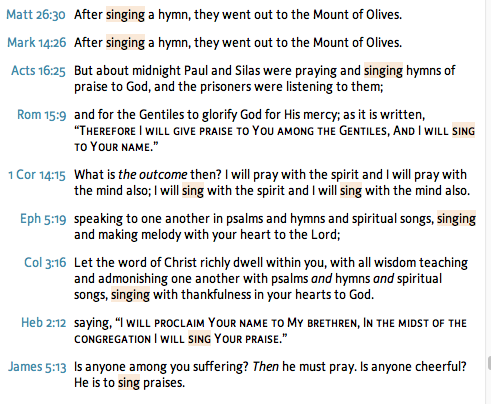 Singing From The Heart Is The Praise That Pleases The Lord.
It Is The Commanded Worship of the NT.
Ephesians 5:19, Colossians 3:16
“speaking to one another…making melody with your heart to the Lord”  
“Let the word of Christ…teaching…one another”
It Is The Verifiable Practice of NT Times.
It Is The Practice of Christians Both Collectively & Individually.
“in the midst of the assembly” Heb 2:12
“Let him sing psalms” James 5:13
[Speaker Notes: God Regulates Both The Method & Purpose of Making Music.
“Speaking…Singing…Making Melody In Your Heart”
The Purpose of Our Music.
“teaching and admonishing one another…”
“singing with grace…to the Lord.”

HISTORY:  History:  It is hundreds of years before organ is first introduced.
Early church fathers speak of how it was not suitable because of the way the instruments appealed to and were associated with man’s carnal nature.

We don’t see it brought in until at least the 800’s A.D. and slowly gaining popularity for a few hundred years until AGAIN in 1500’s – during the Reformation movement – it is AGAIN expelled and rejected because it is ABSENT from the practices of New Testament Christians!

God MUST Be Worshipped In His Way. He Doesn’t Have To Show Us Every Possible Wrong Choice, Just The Right Way & Ask Us To Do It.

He Is Not Pleased When We Alter His Pattern.
John 4
Cain, Golden Calf, Nadab & Abihu, Idols, Common Meals


The Heart & The Lips Are The God-Selected & Best Instruments For God’s Purposes!]
Singing From The Heart Is The Praise That Pleases The Lord.
“Through Him then, let us continually offer up a sacrifice of praise to God, that is, the fruit of lips that give thanks to His name.”
Hebrews 13:15
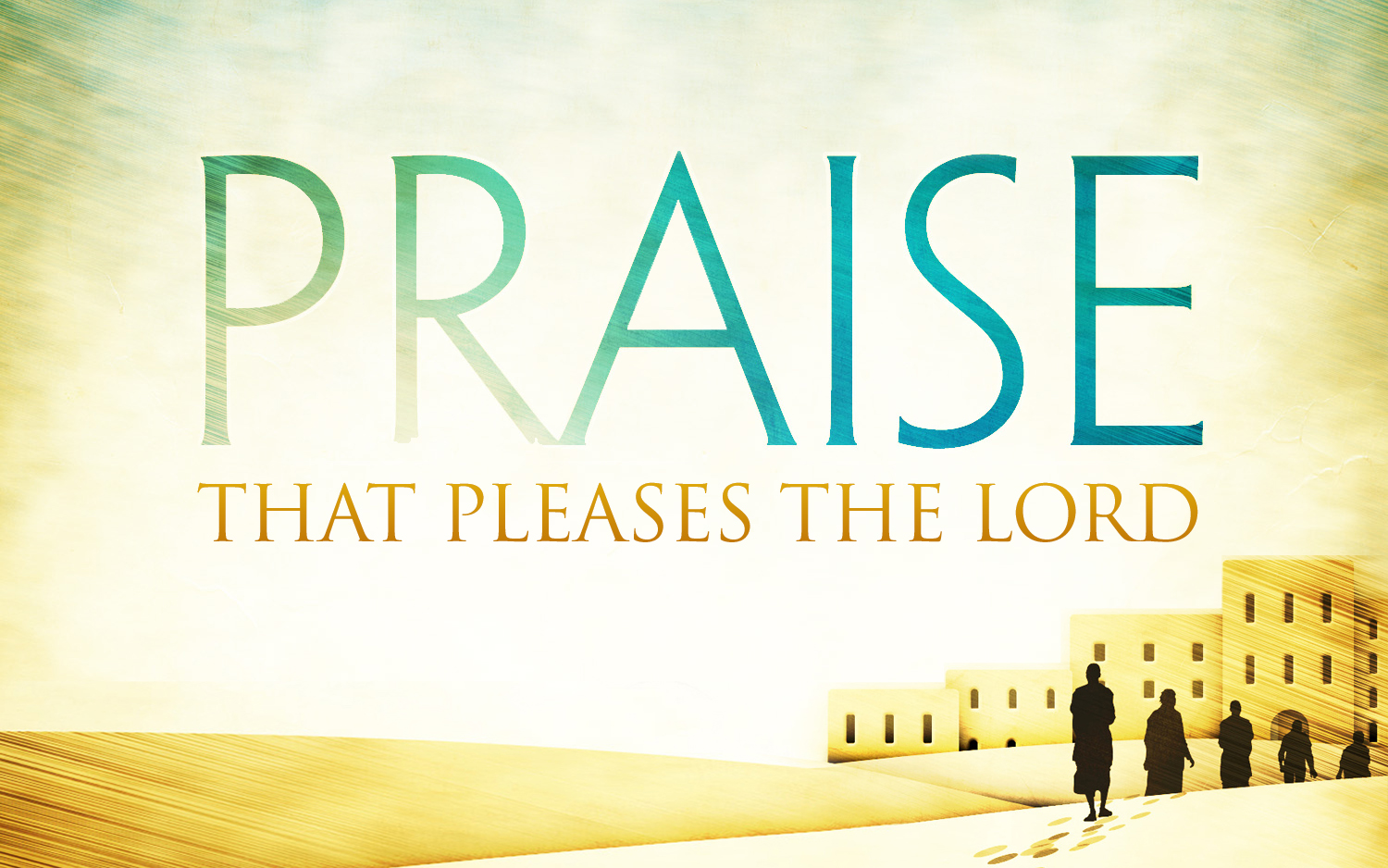 Praise That Pleases The Lord
[Speaker Notes: We Must Be Careful Not To…
Forsake Christ for The Old Law of Moses (Galatians 3:24-25,  5:4) 
Replace God’s Plans with Our Preferences (Jeroboam: 1 Kings 12:28-30)
Offer Worship That Is In Vain (Matt. 15:9)]